https://runtimeverification.com
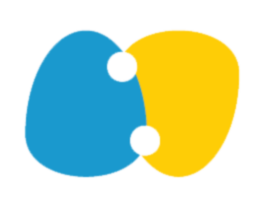 runtime
verification
Technology and Products
Grigore Rosu
Founder, President and CEO
Professor of Computer Science, University of Illinois
Overview
Runtime Verification
Company
Licensed by University of Illinois at Urbana-Champaign
Scientific Field
Co-pioneered with NASA colleagues and collaborators
Products and Demos
RV-Match
RV-Predict
RV-Monitor
Conclusion
The Company
Runtime Verification, Inc.
Description of Company
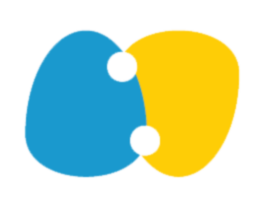 Runtime Verification, Inc. (RV): startup company aimed at bringing the best ideas and technology developed by the runtime verification community to the real world as mature and  competitive products; licensed by the University of Illinois at Urbana-Champaign (UIUC), USA.

Mission: To offer the best possible solutions for reliable software development and analysis.
Computer Science @ UIUC
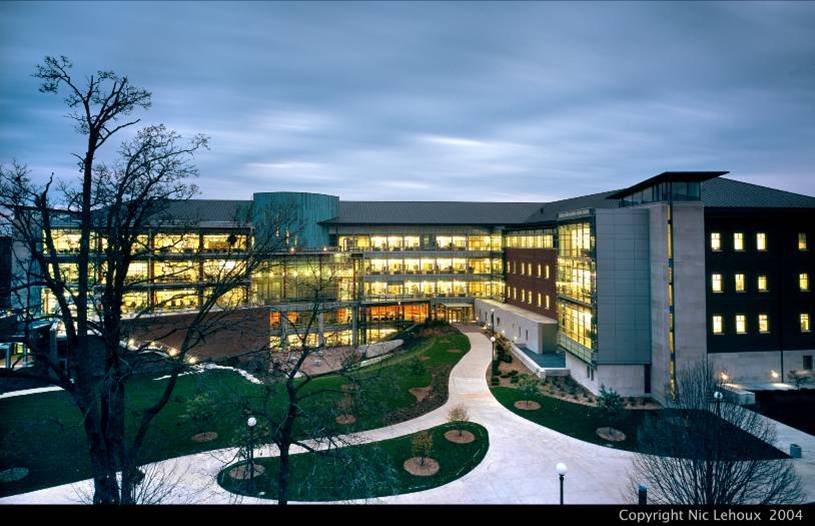 Ranked top 5 in USA (US News)
#1 in USA in Soft. Eng. (csrankings.org)
RV technology is licensed by UIUC
RV employees are former UIUC students
Technology
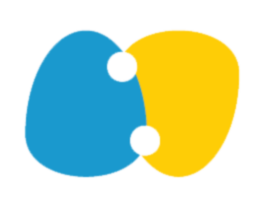 Runtime verification is a new field aimed at verifying computing systems as they execute
Good scalability, rigorous, no false alarms
We are leaders in the field
Coined the term “runtime verification”
As a NASA research scientist, back in 2001
Founded the Runtime Verification conference (RV)
100+ publications
Raised $7M+ funding to develop technology
The Field
Runtime Verification
What is Runtime Verification (RV)?
Subfield of program analysis and verification
So is static analysis (SA)
SA and RV complement each other 
Main idea of RV is different from that of SA:
Execute program to analyze
Using instrumentation or in a special runtime environment
Observe execution trace
Build model from execution trace
Analyze model
Steps above may be combined (e.g., online analysis)
Recall Static Analysis(including model-checking)
Code
Model
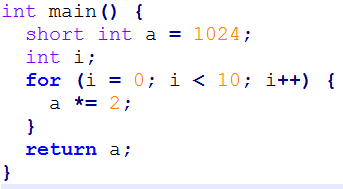 Bug 1
Bug2
…
Analyze
Extract
Advantages:
+ good code coverage
+ early in development
+ mature field
Limitations:
- undecidable problem, so
- false positives/negatives or 
- does not scale
Runtime Verification
Event Trace
Highly customized for property of interest
Highly customized for property of interest
Execute
Code
Build
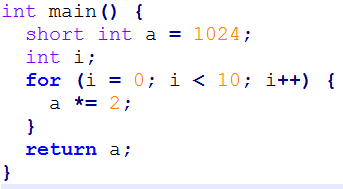 Model
Bug 1
Bug2
…
Analyze
Advantages:
+ precise (no false alarms)
+ good scalability and rigor
+ recovery possible
Limitations:
- code must be executable
- less code coverage
Addressing the Limitations
Code must be executable
Use complementary, static analysis, earlier in process
Use symbolic execution (RV-Match)
Less code coverage
Integrate RV tools with your existing testing infrastructure: your unit tests should already provide good code coverage; invoke RV tools on each test
Systematic re-execution: cover new code each time
Symbolic execution covers many inputs at once
The Products
Runtime Verification
Runtime Verification Productshttps://runtimeverification.com
RV-Match is a semantics-based automatic debugger
for common and subtle C errors, and an automatic
dynamic checker for all types of ISO C11 undefinedness.
-  C  (mature); Java and JavaScript (prototypes)
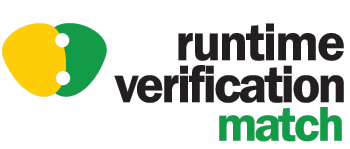 RV-Predict is an automatic dynamic data-race detector
for Java, which is sound (no false positives) and maximal
(no other sound dynamic tool can find more races).
-  Java (mature), C/C++ with interrupts (prototype)
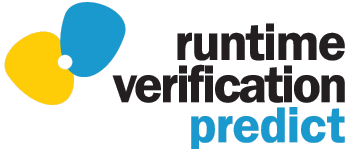 RV-Monitor is a runtime monitoring tool that
allows for checking and enforcement of safety
properties over the execution of your software.
-  Java (prototype), C/C++ (prototype)
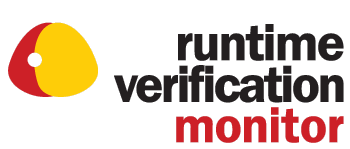 Runtime Verification ProductsCoverage vs. Performance vs. Expressiveness
Big triangle: all
runtime behaviors
of your program
One path only;
0-100% overhead; complex properties
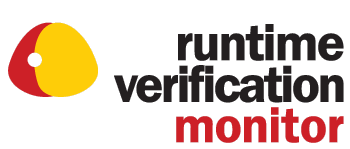 From one path to complete coverage / verification; any properties; may require user input
Maximal number of causally equivalent paths predicted from one path;
1-102x overhead;
races, atomicity, deadlocks
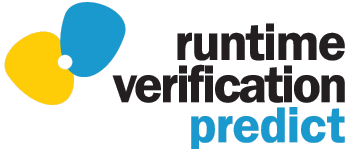 Semantics-based runtime verification
RV-Match
RV-Match Overview
Code (6-int-overflow.c)
Get to market faster, increase code portability, and save on development and debugging with the most advanced and precise semantics-based bug finding tool. RV-Match gives you:
an automatic debugger for subtle bugs other tools can't find, with no false positives
seamless integration with unit tests, build infrastructure, and continuous integration
a platform for analyzing programs, boosting standards compliance and assurance
…
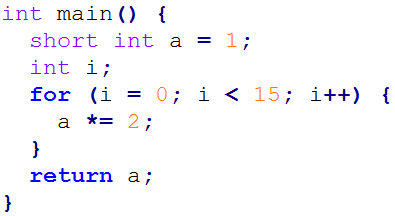 Conventional compilers do not detect problem
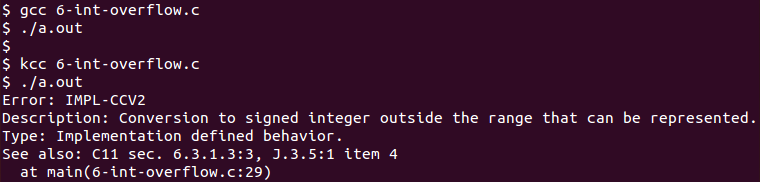 RV-Match’s kcc tool precisely detects and reports error, and points to ISO C11 standard
RV-Match Approach
Execute program within precise mathematical model of ISO C11
Build abstract program state model during execution
Analyze each event, performing consistency checks on state
Execute
Are all ISO C11
rules matched? 
If “no” then error
Build
Event Trace
Analyze
Code
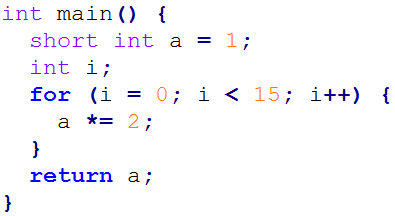 Abstract State Model
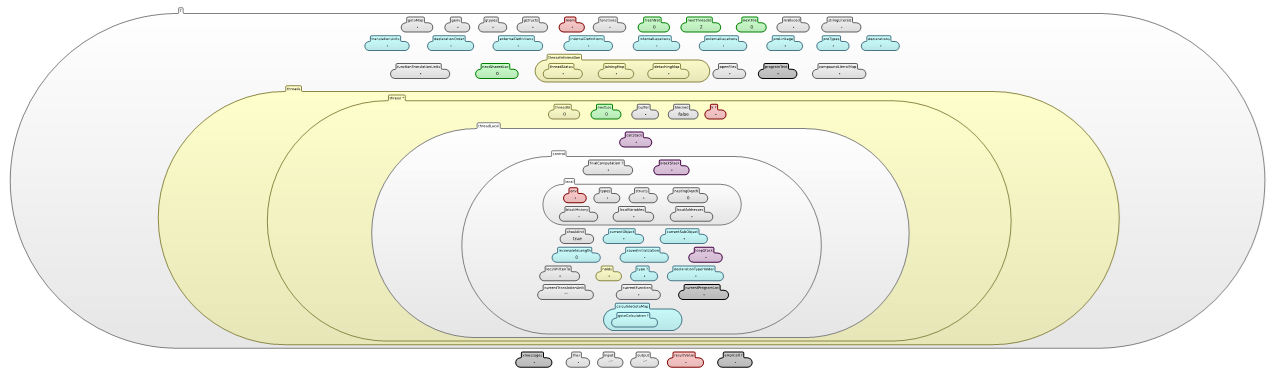 About 120 semantic state components
Heap
RV-Match: Bigger Picture
Test-case generation
Deductive program verifier
Parser
Interpreter
Formal Language Definition 
(Syntax and Semantics)
C, C++, Java, JavaScript, etc.
Model checker
Compiler
Symbolic execution
(semantic) Debugger
[Speaker Notes: RV-Match is a programming language analysis and design framework.
Its vision is to allow and encourage the language designers to formally define their languages once and for all, using an intuitive and attractive notation, and then obtain essentially for free implementations as well as analysis tools for the defined languages.
We currently focus on the interpretation capability only, which in combination with the C language definition yields a powerful undefinedness checker.]
Formal Language Definitions
To define programming languages formally, we use the academic K tool and notation
http://kframework.org
Developed in the Formal Systems Laboratory (my research group) at the University of Illinois
Open source
Complete K Definition of KernelC
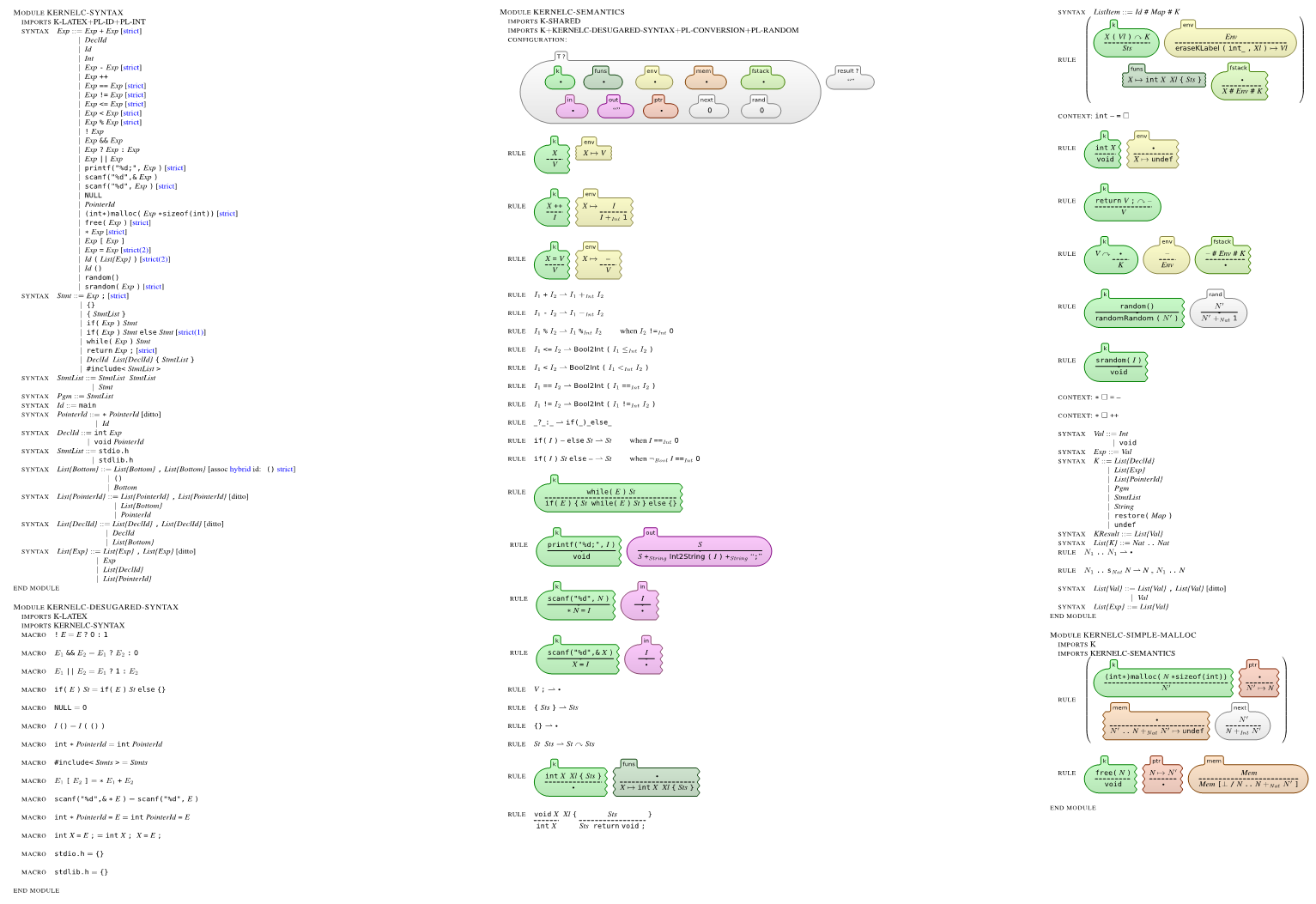 20
[Speaker Notes: Here is a complete definition of a fragment of C, called KernelC, as generated by the K tool.
The left column defines its formal syntax and the other two its formal semantics.
I will next zoom through this definition and highlight some of the K tool’s features.]
Complete K Definition of KernelC
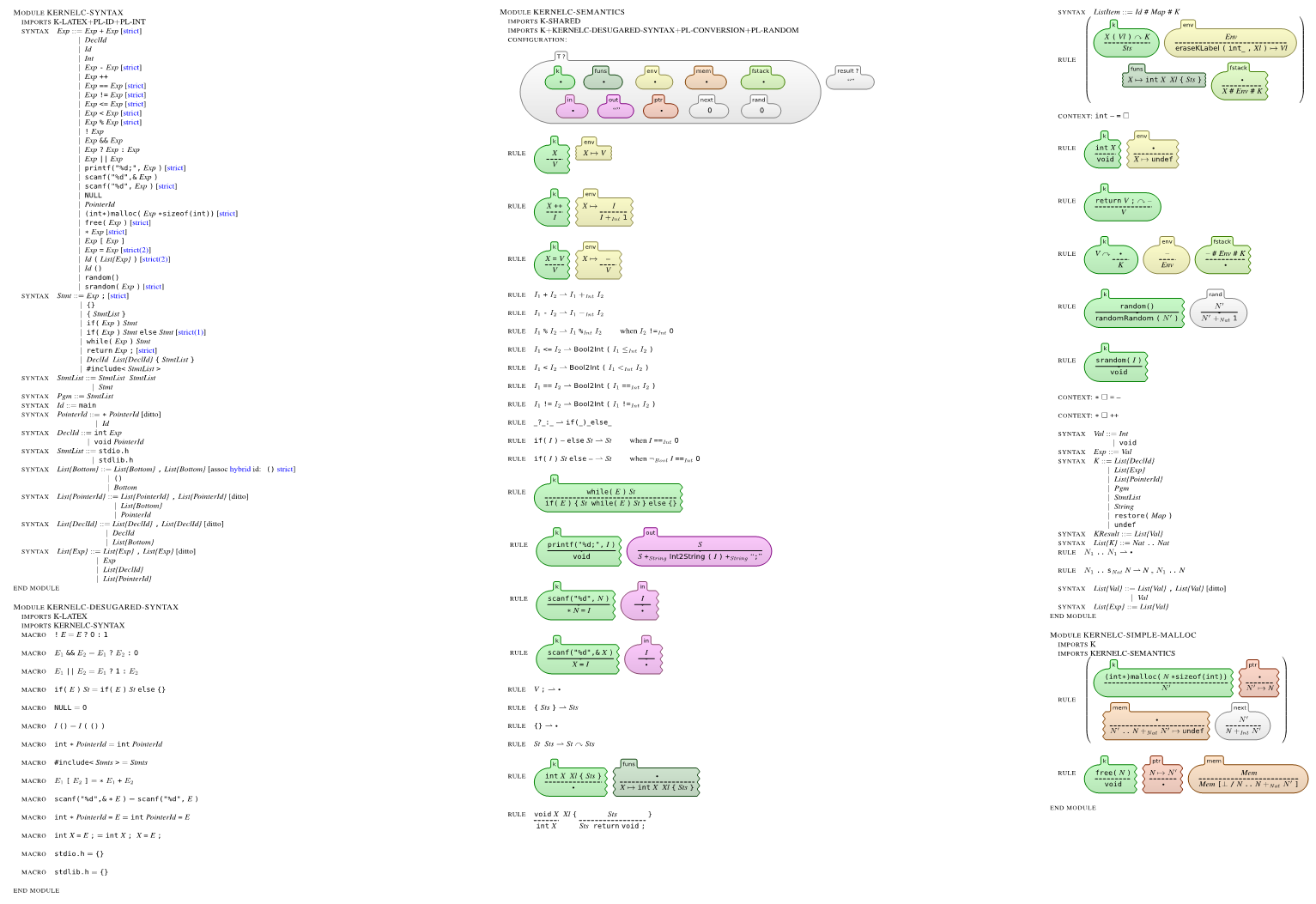 Syntax declared using annotated BNF
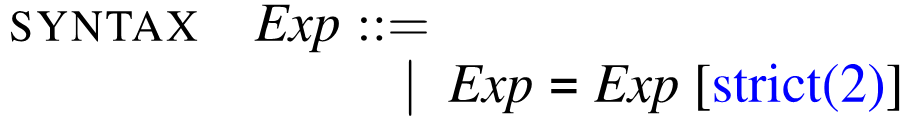 21
[Speaker Notes: Here is a complete definition of a fragment of C, called KernelC, as generated by the K tool.
The left column defines its formal syntax and the other two its formal semantics.
I will next zoom through this definition and highlight some of the K tool’s features.]
Complete K Definition of KernelC
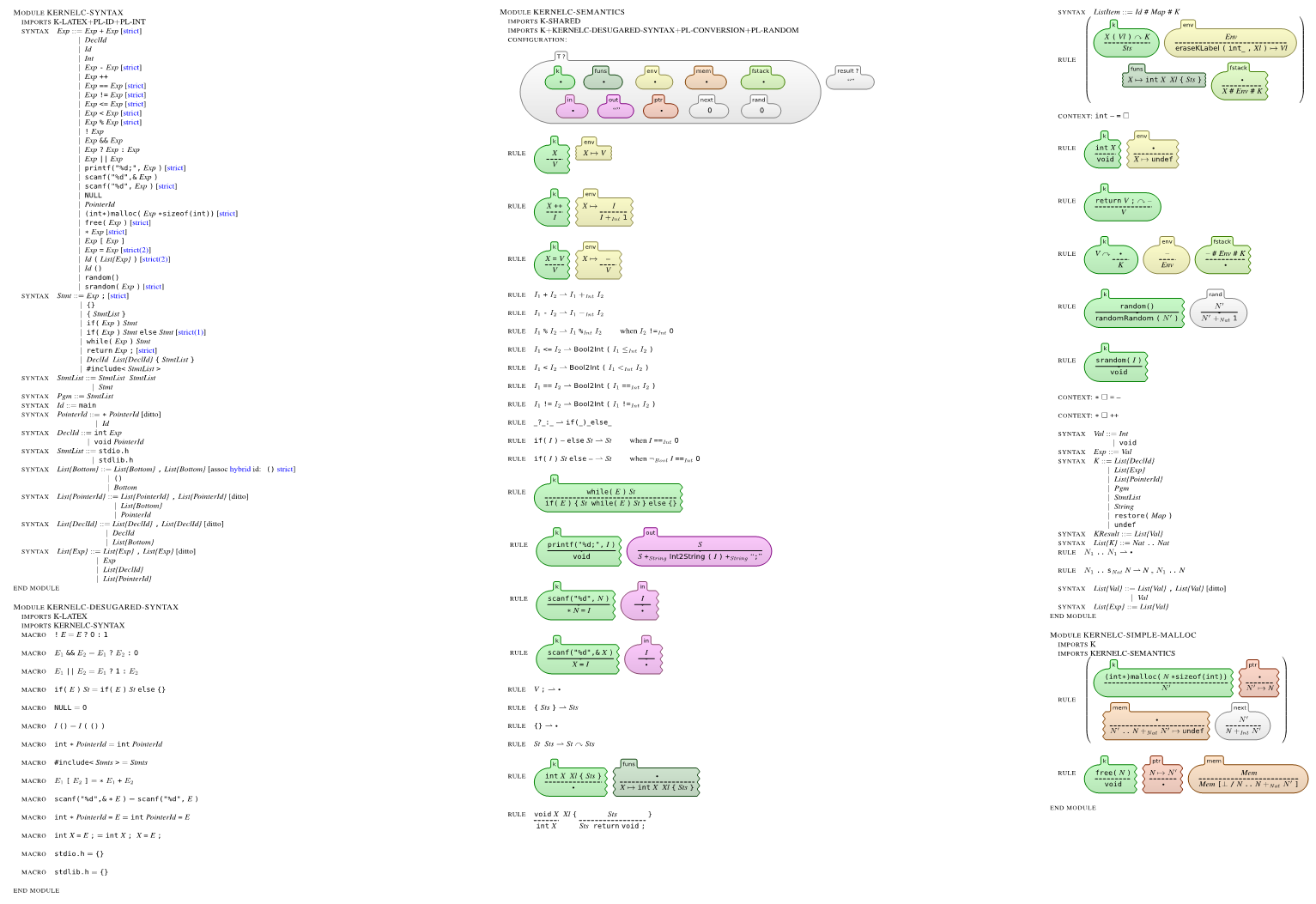 Configuration  given as a nested cell structure.
Leaves can be sets, multisets, lists, maps, or syntax
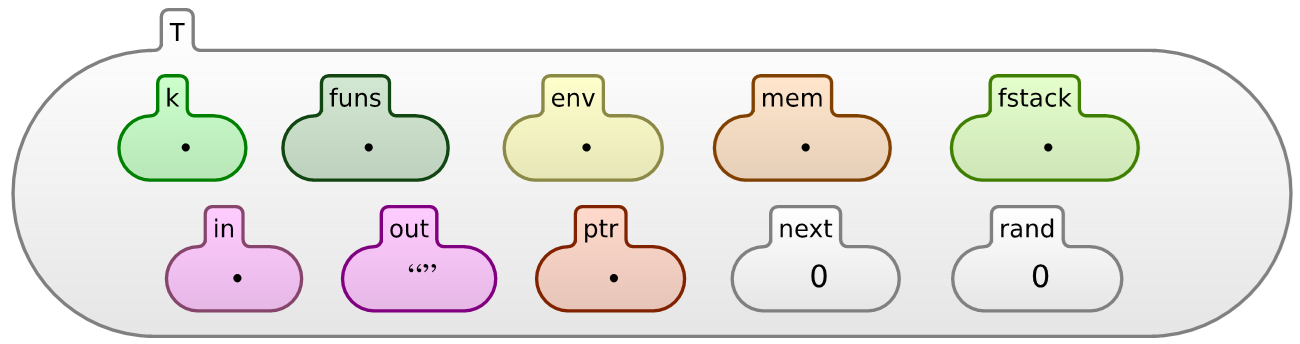 22
[Speaker Notes: Here is a complete definition of a fragment of C, called KernelC, as generated by the K tool.
The left column defines its formal syntax and the other two its formal semantics.
I will next zoom through this definition and highlight some of the K tool’s features.]
Complete K Definition of KernelC
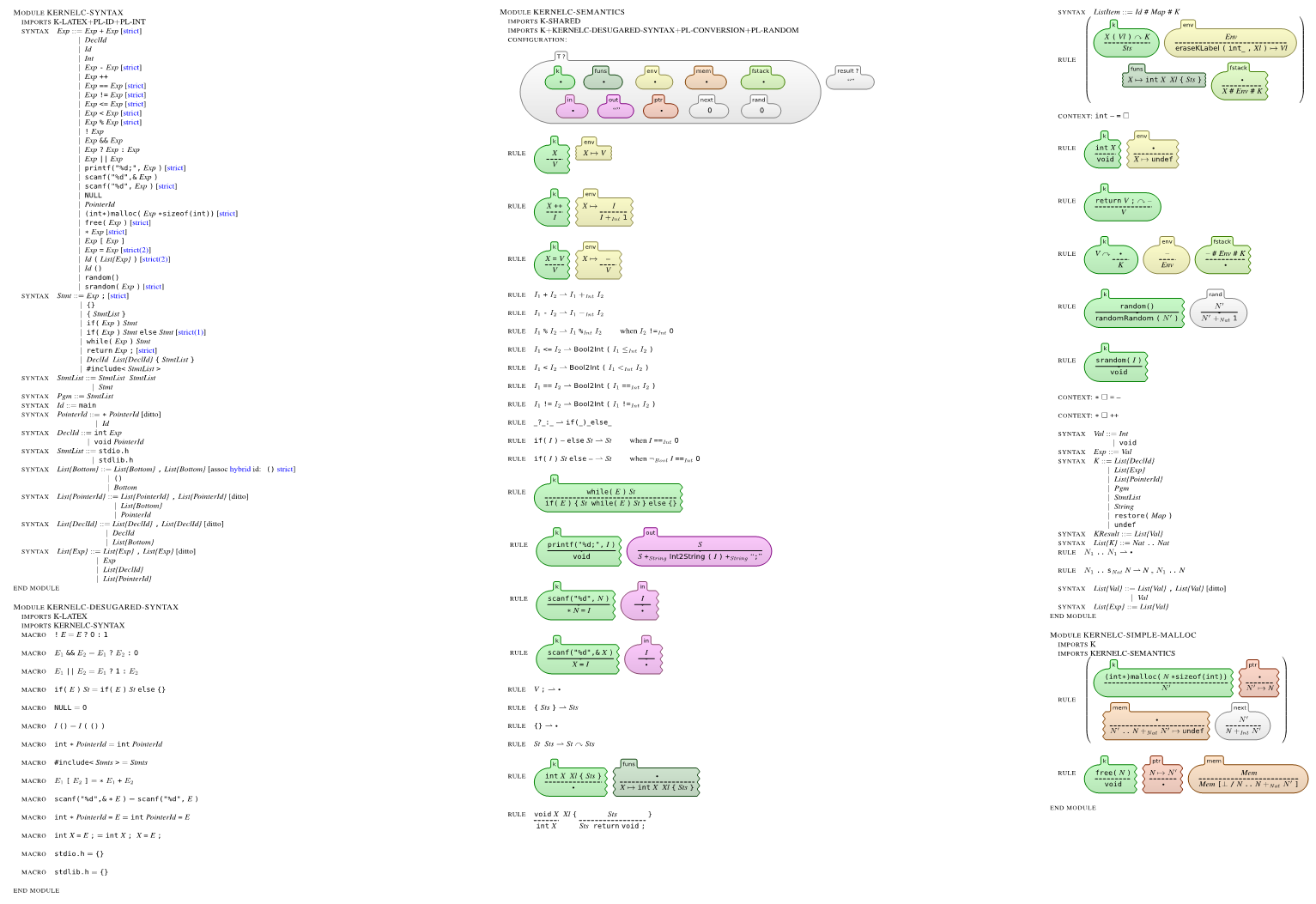 Semantic rules given contextually
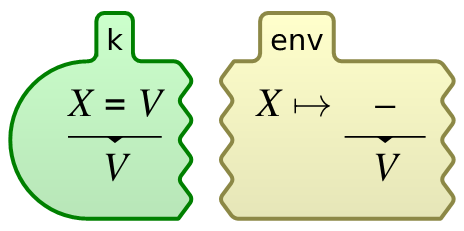 rule
  <k> X = V => V …</k>
  <env>… X |-> (_ => V) …</env>
23
[Speaker Notes: Here is a complete definition of a fragment of C, called KernelC, as generated by the K tool.
The left column defines its formal syntax and the other two its formal semantics.
I will next zoom through this definition and highlight some of the K tool’s features.]
K Scales
Several large languages were recently defined in K:
Java 1.4: by Bogdanas etal [POPL’15]
800+ program test suite that covers the semantics
JavaScript ES5: by Park etal [PLDI’15]
Passes existing conformance test suite (2872 pgms)
Found (confirmed) bugs in Chrome, IE, Firefox, Safari
C11: Ellison etal [POPL’12, PLDI’15]
It defines the ISO C11 standard
Including all undefined behaviors
…
24
[Speaker Notes: K scales!
Besides a series of smaller and paradigmatic languages that are used for teaching purposes, there are several large and real languages that have been given semantics in K, such as:
Java has been defined by Bogdanas;
Javascript by Park and Stefanescu;
C by Ellison etal;
just to mention a few.
Many other large K semantics are under development.]
K Configuration and Definition of C
Heap
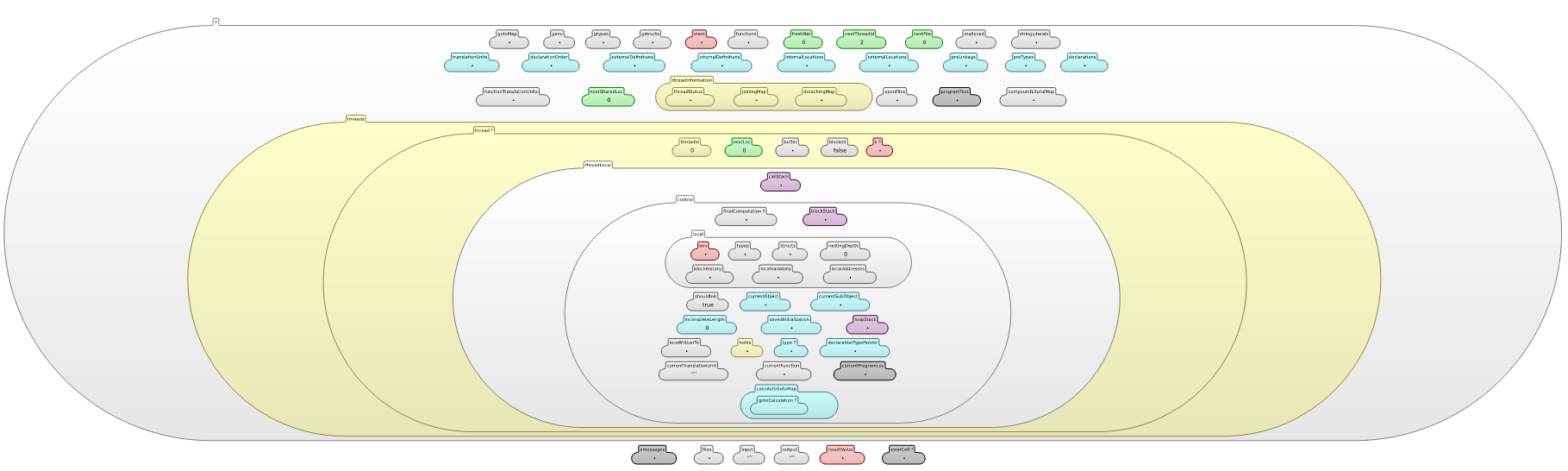 120 Cells!
… plus ~3000 rules …
25
[Speaker Notes: To give an idea what it takes to define a large language, here is, for example, the configuration of C.
It has more than 120 cells!
The heap, which is the subject of so many debates in program verification, is just one of them.]
Advantages of RV-Match Approach
No need to re-implement tools as language changes
Easy to customize tools
E.g., embedded C for a specific micro-controller
Programming languages continuously evolve (C90  C99  C11  …; or Java 1.4  Java 5  …  Java 8  …)
Tools are correct by construction
Tools are language-independent and can produce correctness certificates based on language semantics only
Language definitions are open-source and public
Experts worldwide can “validate” them
No developer “interpretation” of language meaning (e.g., C)
Does it Work?
Let’s use RV-Match with (extended) C11 semantics 
Goal: catch undefined behavior!
You should always avoid undefined behavior in your code!!!
Undefined behavior   lack of portability, security risks, non-determinism
Wrapped RV-Match[C11] as an ICO C11 compliant drop-in replacement of C compilers (e.g., gcc), called kcc
Example: what does the following return?
4 with gcc
3 with clang (LLVM)
ISO C11: undefined!
kcc reports error
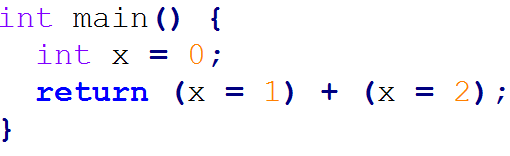 Why Undefined Behavior Matters?
And, because of that, your code tested on PC will not port on embedded platform, will crush when you change compiler, and will give you different results with even the same compiler but different options …
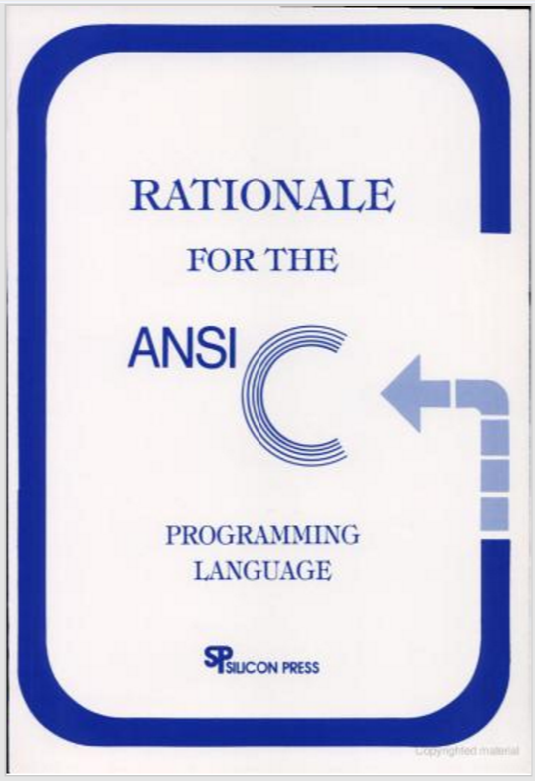 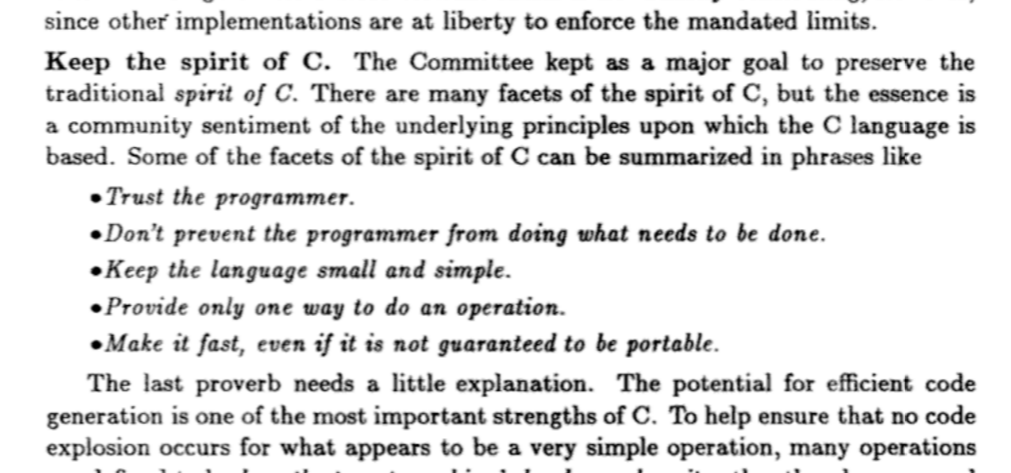 {
RV-Match DEMO
Go to https://runtimeverification.com/match to download RV-Match (currently only C11 version available); kcc and then execute the C programs under examples/demo in the given order
Most of the examples above are also discussed, with detailed comments, at
https://runtimeverification.com/match/docs/runningexamples
You can also run the Toyota ITC benchmark: https://runtimeverification.com/match/docs/benchmark
Does it Really Work?Let’s Evaluate it!
Evaluated RV-Match on the Toyota ITC benchmark, aimed at quantitatively evaluating static analysis tools
By Shin’ichi Shiraishi and collaborators
ISSRE’14 original paper, compared six tools; paper disappeared (!)
Press release by Grammatech, available at PRNewswire :
… report compares six different static analysis tools against benchmarks in eight safety-related categories of software defect types: Static Memory, Dynamic Memory, Numerical, Resource Management, Pointer-Related, Concurrency, …
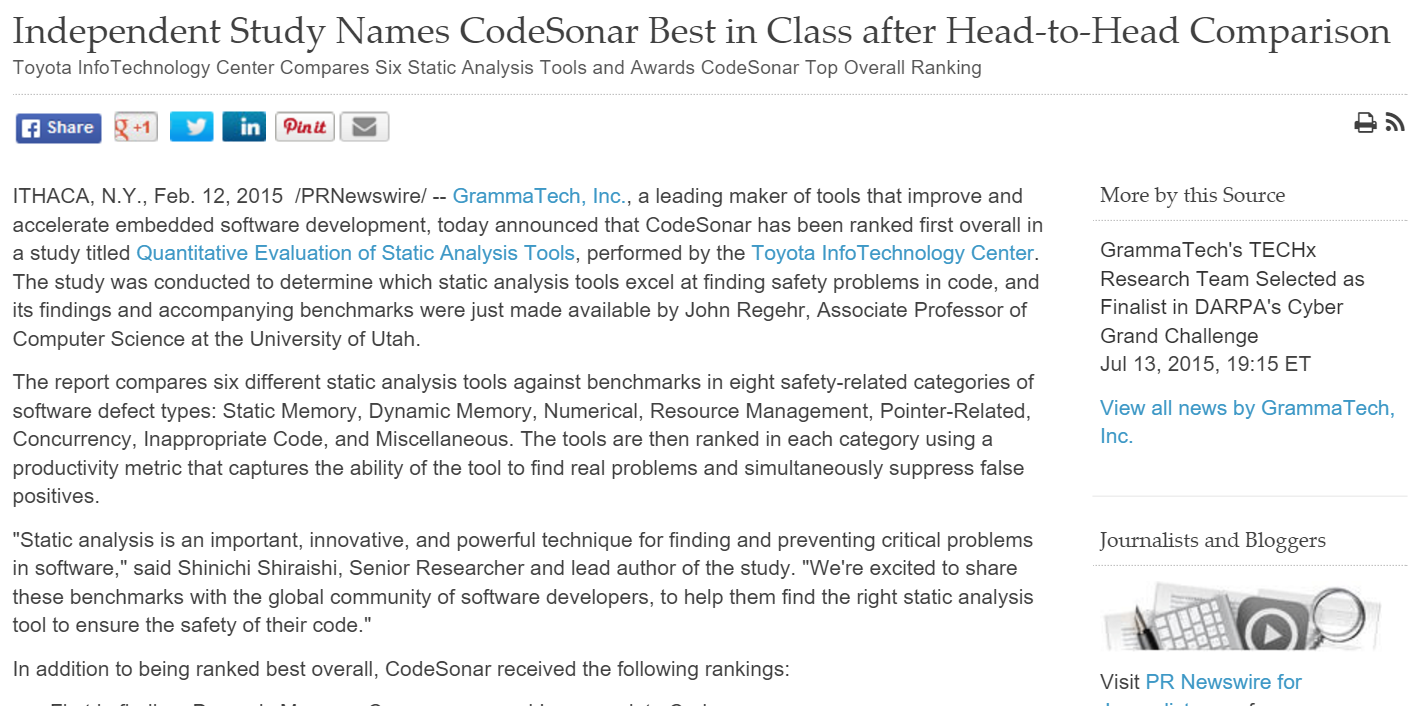 Toyota ITC Benchmark Paper- Static Analysis Tools -
Shiraishi etal published revised version in ISSRE 2015
1276 programs;  3 static analysis tools compared
Grammatech CodeSonar wins again (numbers below from ISSRE’15 paper)
?
What you get for free
What you get for free
RV-Match on Toyota ITC Benchmark- Comparison with Static Analysis Tools -
We do not have semantics for “inappropriate code” yet
We miss defects because inherent limited code coverage of RV
No false positives for RV-Match!
RV-Match on Toyota ITC Benchmark- Comparison with Other Analysis Tools -
We have also evaluated other free analysis tools on the Toyota ITC benchmark
Numbers for other tools may be slightly off; they were not manually checked yet
Clang cannot be run with UBSan, ASan and TSan together; we ran them separately
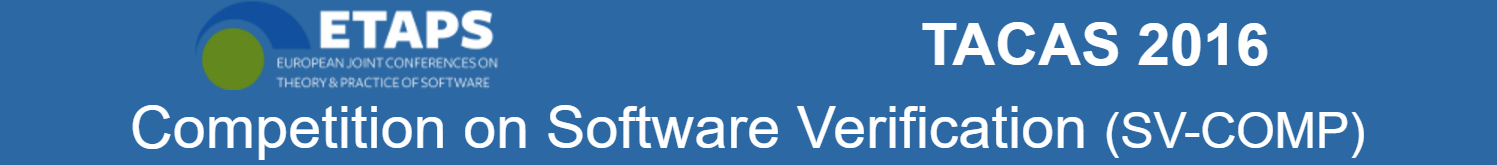 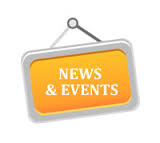 RV-Match on SV-Comp
We had a tutorial at ETAPS’16 Congress.  We heard colleagues at ETAPS’16 complaining that some of the correct SV-Comp benchmark programs are undefined
SV-Comp = benchmark for evaluating C program verifiers
Annual competition of program verification
So we run the correct SV-Comp programs with kcc
Unexpected results
Out of 1346 “correct programs”, 188 (14%) were undefined, that is, wrong!  So most program verifiers these days prove wrong programs correct. Think about it …
34
RV-Match Error Reports
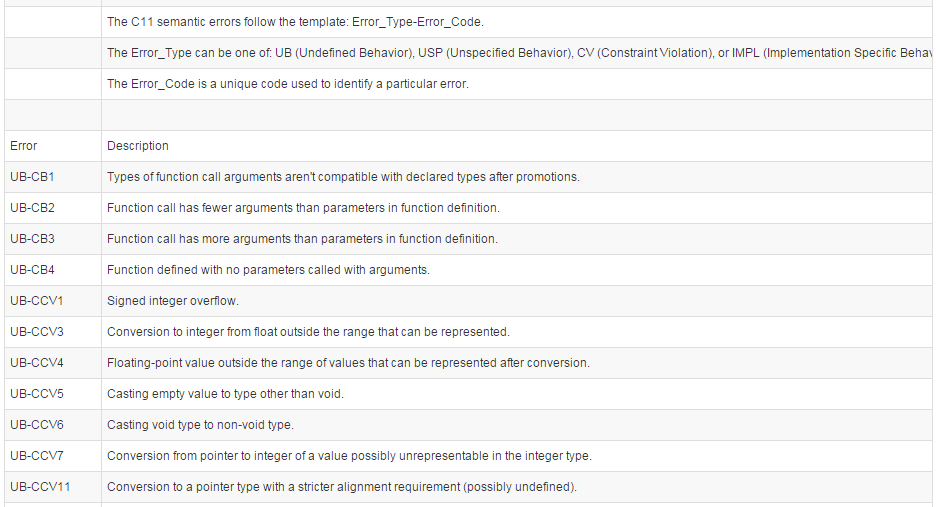 …
~200 different error reports
Predicting Concurrency Errors from Correct Executions without false alarms
RV-Predict
RV-Predict Overview
Tomcat (OutputBuffer.java)
Automatically detect the rarest and most difficult data races in your Java/C code, saving on development effort with the most precise race finder available.  RV-Predict gives you:
an automatic debugger for subtle Java/C data races with no false positives 
seamless integration with unit tests, build infrastructure, and continuous integration 
a maximal detection algorithm that finds more races than any sound dynamic tool
…
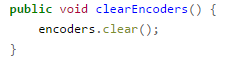 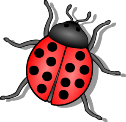 …
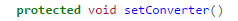 …
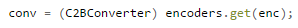 …
Conventional testing approaches do not detect the data-race
-------------------------------------------------------
 T E S T S
-------------------------------------------------------
Results :
Tests run: 0, Failures: 0, Errors: 0, Skipped: 0
...
...
RV-Predict precisely detects the data-race, and reports the relevant stack-traces
Data race on field java.util.HashMap.$state: 
{{{ Concurrent write in thread T83 (locks held: {Monitor@67298f15})
 ----> at org.apache.catalina.connector.OutputBuffer.clearEncoders(OutputBuffer.java:255) 
...
Concurrent read in thread T61 (locks held: {}) 
 ----> at org.apache.catalina.connector.OutputBuffer.setConverter(OutputBuffer.java:604) ...
Simple C Data Race Example
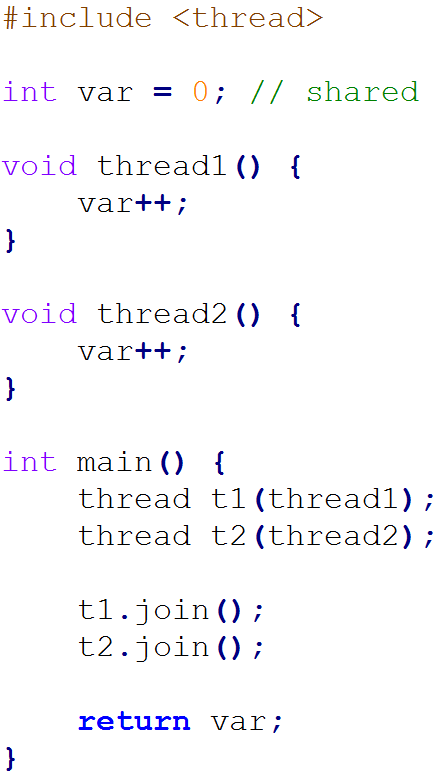 What value does it return?
Data race on shared var
This one is easy to spot, but data races can be evil
Non-deterministic
Rare
Hard to reproduce
Led to catastrophic failures
Human life (Therac 25, Northeastern blackout, …)
Expected Execution
Code
Event Trace
main

1. write(var,0)
2. fork(thread1)
3. fork(thread2)





8. join(thread1)
9. join(thread2)

return(2)
thread1




4. read(var,0)
5. write(var,1)
thread2






6. read(var,1)
7. write(var,2)
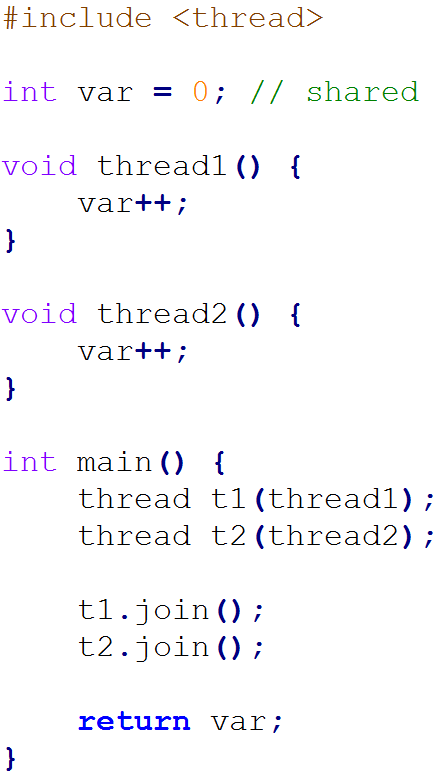 UnExpected Execution (Rare)
Code
Event Trace
main

1. write(var,0)
2. fork(thread1)
3. fork(thread2)





8. join(thread1)
9. join(thread2)

return(1)
thread1




4. read(var,0)

6. write(var,1)
thread2





5. read(var,0)

7. write(var,1)
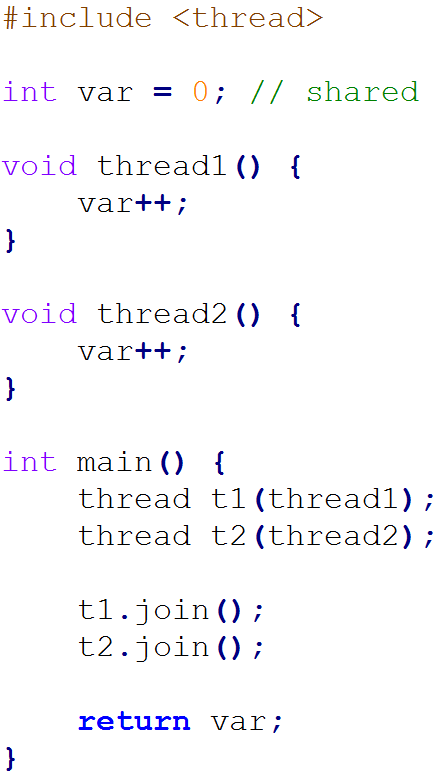 RV-Predict Approach
Is  satisfiable?
(we use Z3 solver)
If “yes” then data race
Instrument program to emit event trace when executed
Give every observed event an order variable
Encode event causal ordering and data race as constraints
Solve constraints with SMT solver
Event Trace
Execute
Code
Analyze
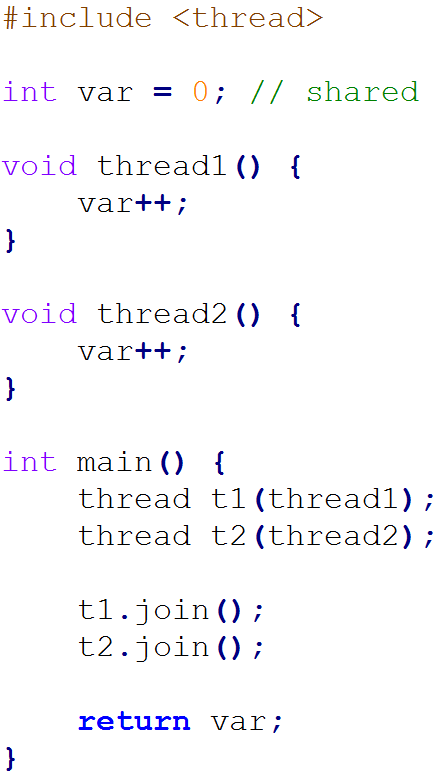 Build
Model
Causal dependence as
mathematical formula 
Predicting Data Races
Code
Assume Expected Execution Trace
main

1. write(var,0)
2. fork(thread1)
3. fork(thread2)





8. join(thread1)
9. join(thread2)

return(2)
thread1




4. read(var,0)
5. write(var,1)
thread2






6. read(var,1)
7. write(var,2)
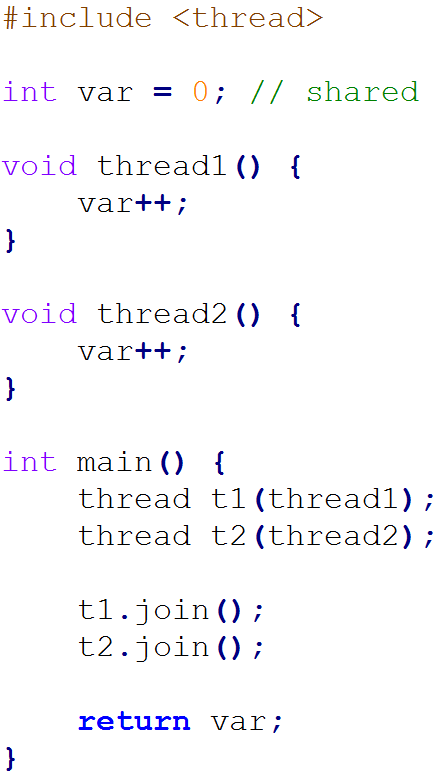 Causal dependence
Potentialdata race
If  satisfiable then data race is possible
(no false alarm)
Encode causal dependence and data race as constraints:
  =  O1<O2<O3<O8<O9 /\ O4<O5 /\ O6<O7
    /\ O2<O4 /\ O3<O6 /\ O5<O8 /\ O7<O9
    /\ O4=O7     // only one out of 3 races
RV-Predict Features
Program
behaviors
Provably correct and maximal space of causally equivalent paths predicted from one path
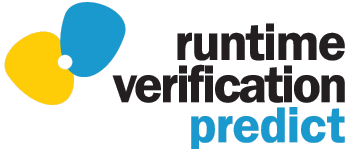 Also synchronization, interrupts; see demo
No false alarms: all predicted races are real
Maximal: Impossible to precisely (without false alarms) predict more races than RV-Predict does from the same execution trace
[PLDI’14]
[RV’12]
RV-Predict DEMO
Go to https://runtimeverification.com/predict  to download RV-Predict (currently only Java 8 version available); javac and then execute the Java programs under folder examples
Most of the examples above are also discussed, with detailed comments, at
https://runtimeverification.com/predict/docs/runningexamples
https://runtimeverification.com/blog/?p=58
Monitor Safety Requirements and Recover when Violations Detected
RV-Monitor
RV-Monitor for C
RV-Monitor is a code generator
Takes safety property specifications as input
Generates efficient monitoring code library as output
Provably correct: proof certificate can also be generated
Specifications can be implicit (generic API protocols) or explicit (application-specific)
RV-Monitor specifications consist of
Events: snapshots of system execution
Properties: desired sequences of events
Recovery: what to do when property violated
RV-Monitor Example
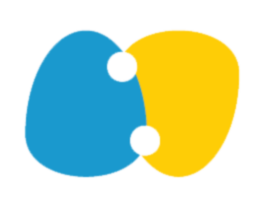 Informal requirements
Formal requirements
 d : always (Open(d) implies
            not Lock since UnLock)
@violation : Close(d)
Safe door lock
Doors should always open only if they were unlocked in the past and not locked since then; at violation, close door.
…(hundreds of these)
Event
Property
Recovery
Formalize requirements
(by domain experts,
using various formalisms;
here an interval logic)
Automatically
generated
Monitor for each d
// One such monitor instance 
// in for each door d

State: one bit, b

b = UnLock || !Lock && b
if (Open && !b) 
then send(Close)
Provably correct
RV-Monitor Applications
RV-AUTOSAR
Monitor AUTOSAR compliance
Formalized 20+ CAN interface properties
RV-ECU
ECU in charge of safety on CAN bus
Runs LLVM
All code generated automatically from safety specifications; provably correct
Built prototype using STM ECU board STM3210C-EVAL
Currently runs in an actual car (model omitted)
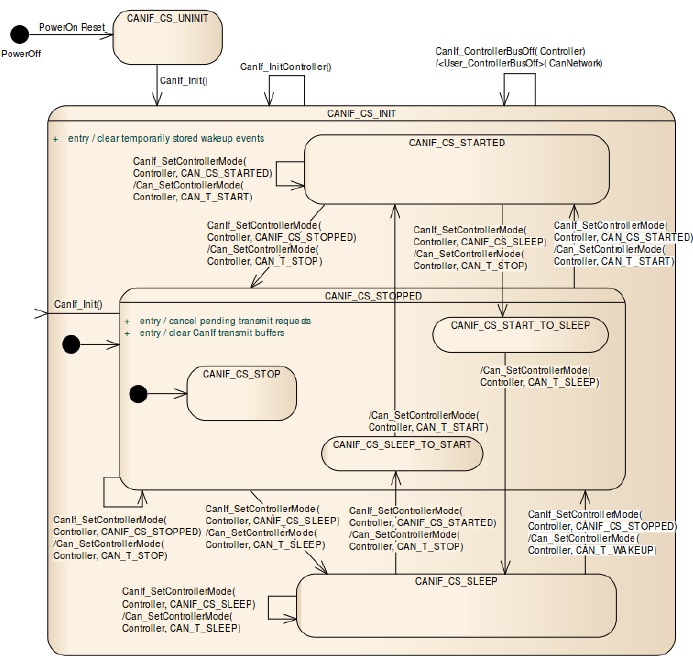 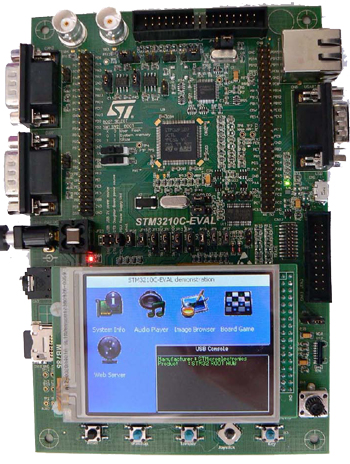 RV-ECU DEMO
Go to https://runtimeverification.com/ecu and watch video
Conclusion
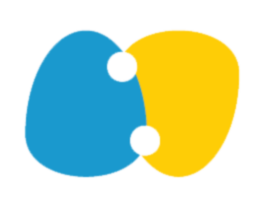 Runtime Verification, Inc., is a new startup company licensed by the University of Illinois
Offers solutions for reliable and safe software
Technology based on runtime verification
Scalable, rigorous, automatic, no false alarms
Can also be done exhaustively: full verification
Leaders in the field
Business model
General-purpose libraries and tools
Custom tools and services to select customers